How TOP Companies and Business Schools are Working Together in Executive Education:A EUROPEAN Leading Business School’s Perspective
Prof. Frank Bournois,
Dean ESCP Europe
ESCP Europe’s mission
« To prepare future leaders to the VUCA* world »
A comprehensive approach:

Unique transnational experience in Europe through our 6 integrated campuses

Combination of top-notch teaching contents in management, social sciences, humanities, coding, design thinking and innovation
* Volatile, uncertain, complex and ambiguous
2
A PAN-european school:
A unique education model
6 ESCP Europe urban campuses in Berlin, London, Madrid, Paris, Torino and Warsawallowing for integrated multi-campus curricula.
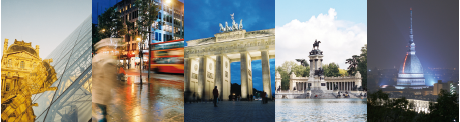 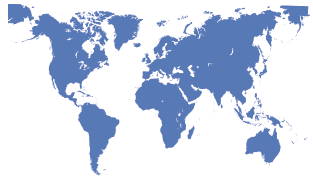 140 research-active professors 
representing over 20 nationalities 
across our 6 campuses.
120 Academic Alliances
in Europe and the world.
3
A Comprehensive portfolio for
Top positions in rankings and triple-accredITED INSTITUTION
General Management Degree Programmes
Bachelor (BSc) in Management (new)
Master in Management – 4th worldwide
MBA in International Management (new)
Executive MBA – 13th worldwide

Specialised Management Degree Programmes 
Masters / MSc (full-time) – (MS Finance 2nd worldwide)
Executive Masters (part-time)

Executive Education
Open Programmes - 28th worldwide
Custom Programmes - 27th worldwide

PhD – Doctoral Programme
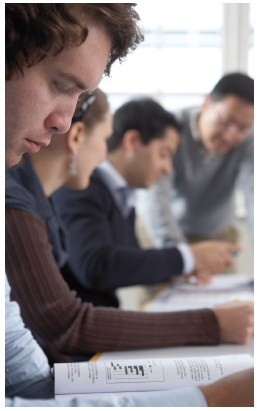 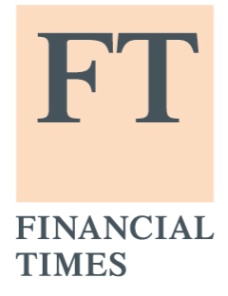 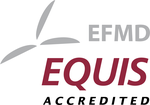 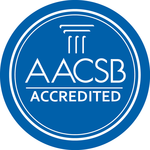 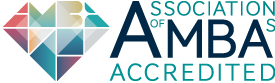 4
How Leading Companies and Business Schools are Working Together in Executive Education:A Leading Business School’s Perspective
5 good reasons for companies to work with business schools
Identifying of
High flyers
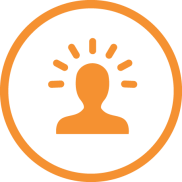 Developing
tomorrow’s leaders
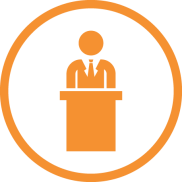 Enhancing
Corporate social responsibility
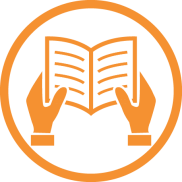 Leveraging internationa-lization of processes
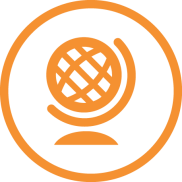 Connecting with experts and researchers
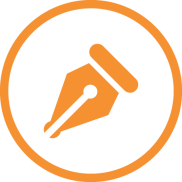 6